Secure Connectivity with RLunder Adversarial Model
Yuhao Lu
2020/5/20
Introduction
A mobile network with a defender and an attacker.
Attacker aims to reduce the connectivity (inc # cc) of the network.
Defender aims to protect the network from attack.
A unit square playground with     nodes.
Every node has a maximum velocity and acceleration (random).
Two nodes are connected if their distance under          .
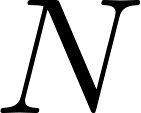 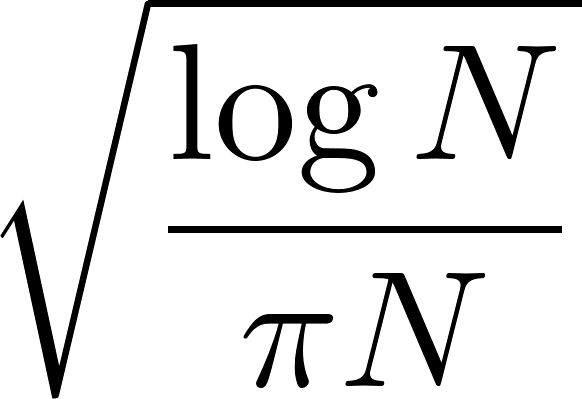 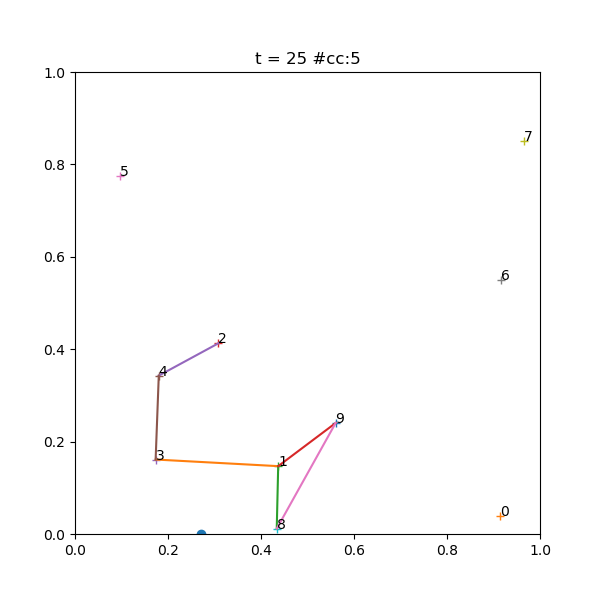 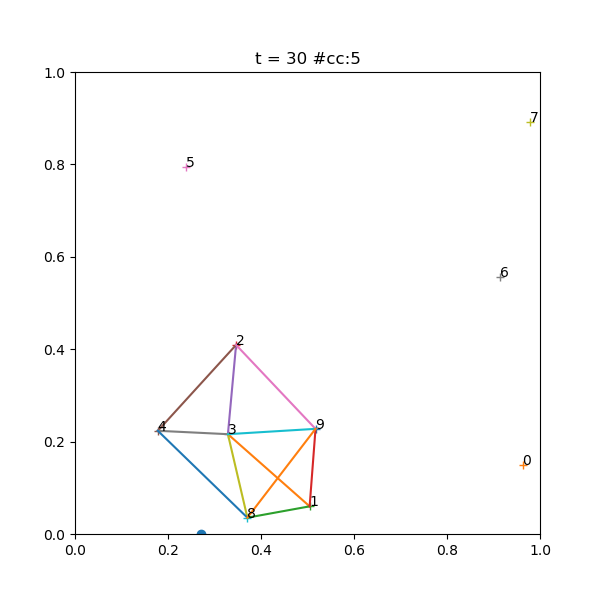 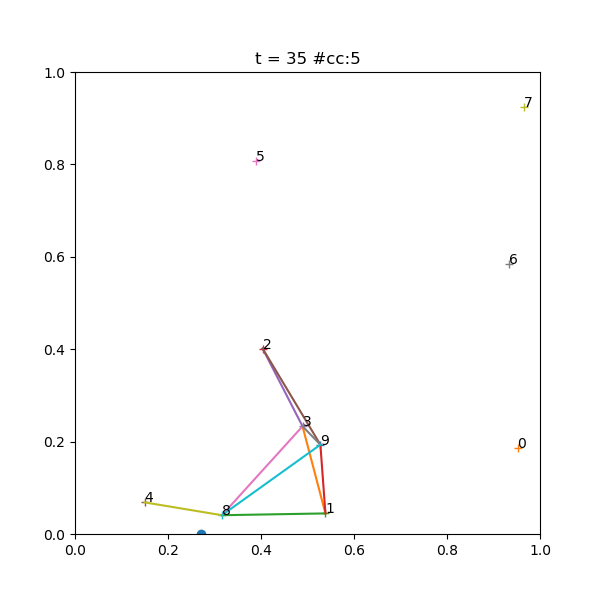 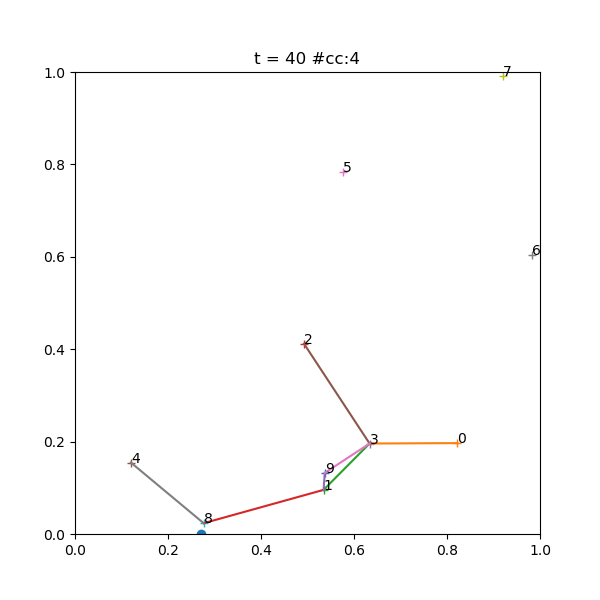 Introduction
Involve an agent and an environment.
Agent observes the state and takes an action.
Environment returns a reward and transit into the next state.
Go to 1. until environment signals a “done”.
Agent wants to maximize the total rewards.
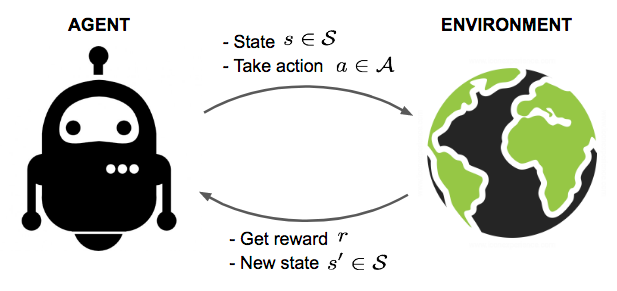 Introduction
Environment: The playground with     nodes.
Agents: Two rl agents for defender and attacker respectively.
State: Flattened reduced adjacent matrix.
Action: A set of    edges chosen from all possible edges.
Defender set edges to defend every time slot.
Attacker is not aware of which edges are defended, i.e. receive exactly the same state as the defender. If the any of the attacked edges is not defended, it will be removed. Otherwise, nothing happens.
Reward: 
Delta = # cc after attack - # cc before attack
Punishment = # edges selected but not exist
Attacker: Delta - Punishment
Defender: -Delta - Punishment
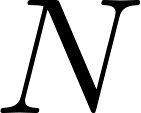 Why?
The adjacent matrix of a simple undirected 
graph contains redundant information. Only
the half above the main diagonal is enough.
With     nodes, there are a total of               
possible edges. Then we vectorize the top 
half to feed into the neural networks.
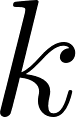 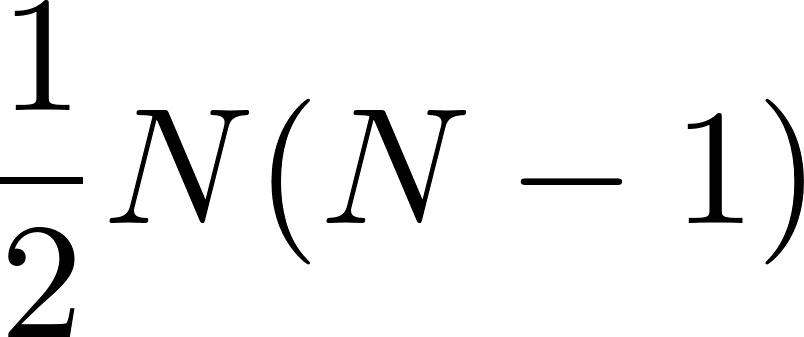 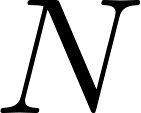 Difficulty
Combinatorial action space
Say                        , we have a total of                  possible edges                       and note that                    and                    are two different actions.
Therefore, given     nodes and let action contains    edges, the size of action space is given by


Value-based algorithms like DQN are not applicable. 
Policy-based algorithms like A2C, PPO all require agents to compute           , probability of choosing action    in state   .
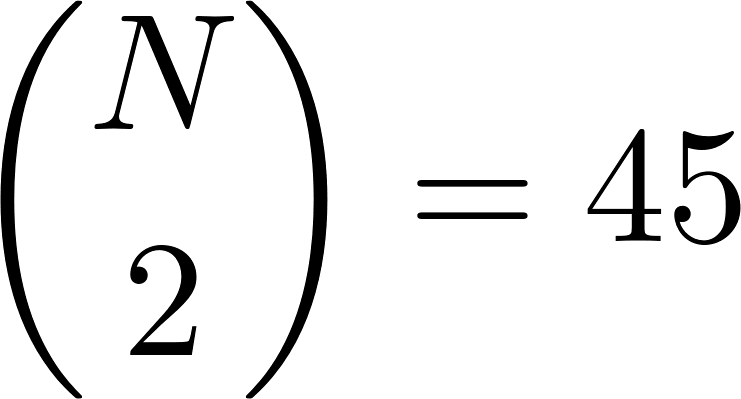 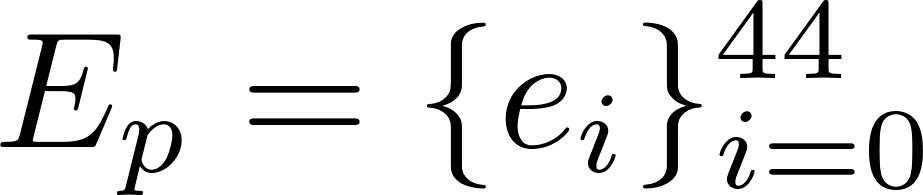 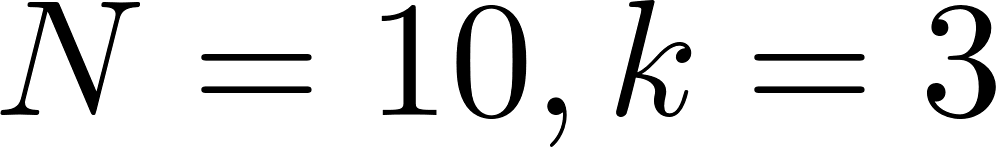 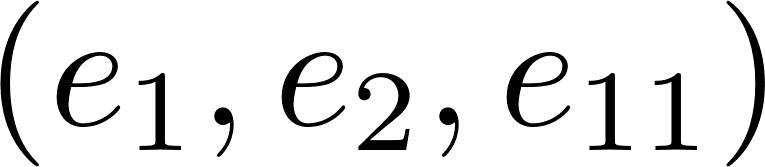 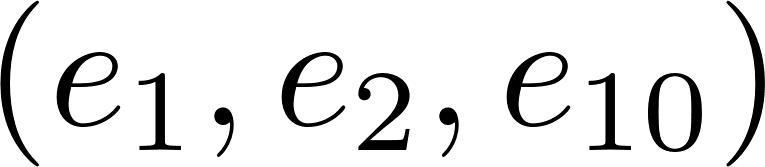 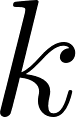 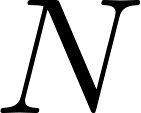 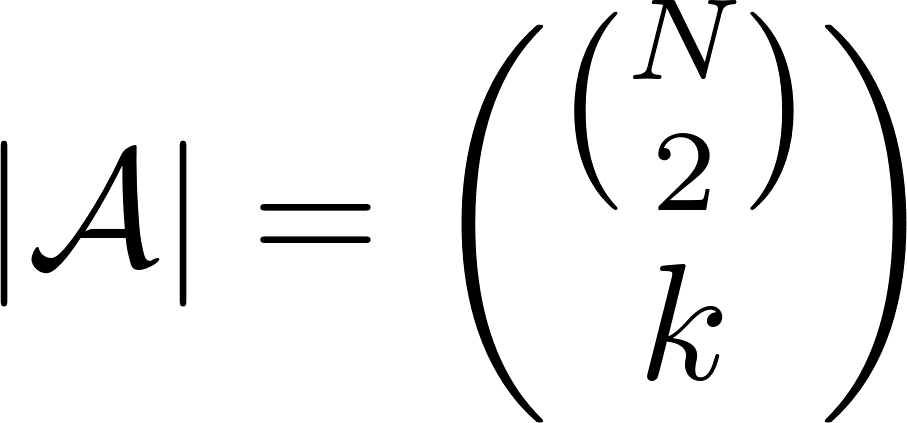 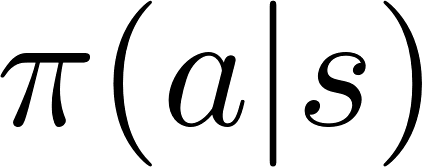 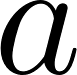 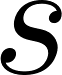 Solution
We can output a vector                             (after softmax) corresponding to all possible edges (can be interpreted as probability). A natural idea would be to assign          to action              , e.g. set the probability of action                                     . Now the problem is that the probability of all actions does not sum to 1. Here follows another natural idea, we can divide the pseudo probabilities by a normalizer given by 


E.g.                                                               , then the normalizer is
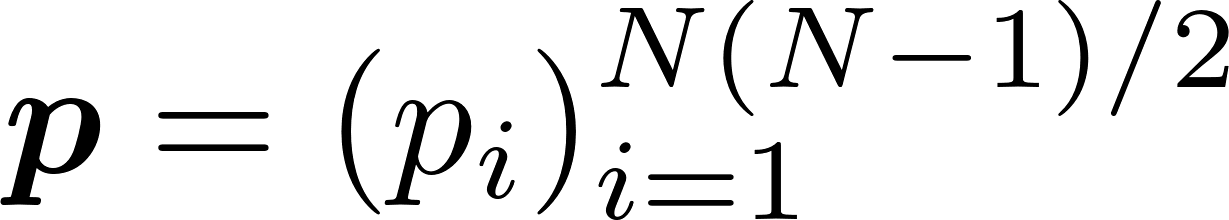 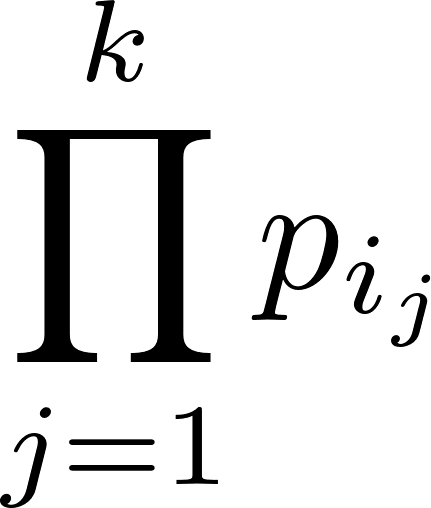 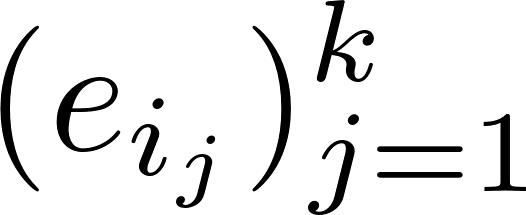 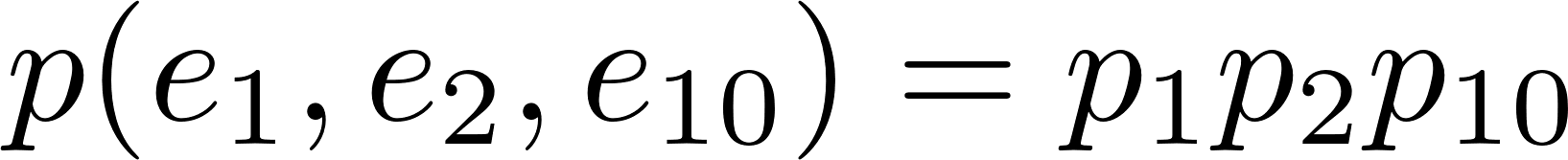 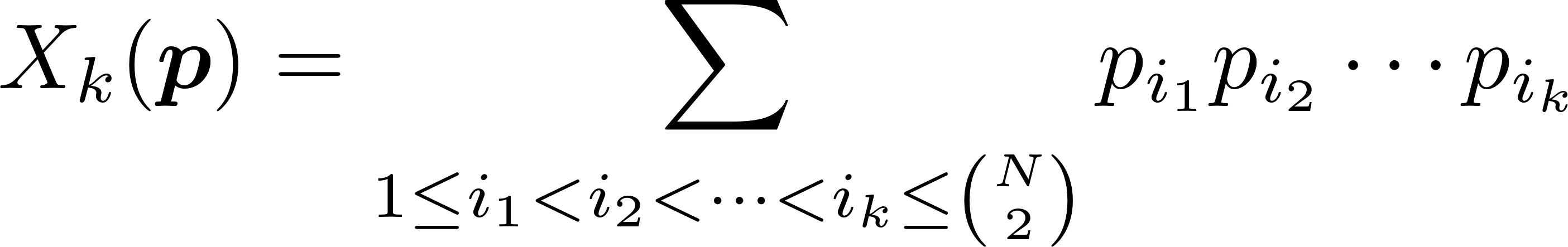 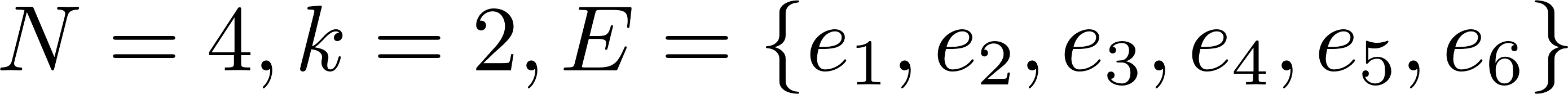 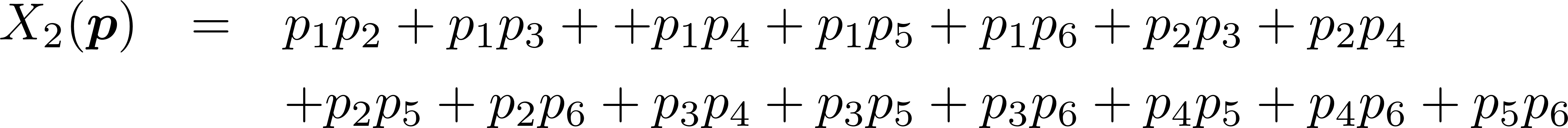 Solution
What we have is                             or                                  is what we can easily get in python.
Define 


We can get the following recursive equation
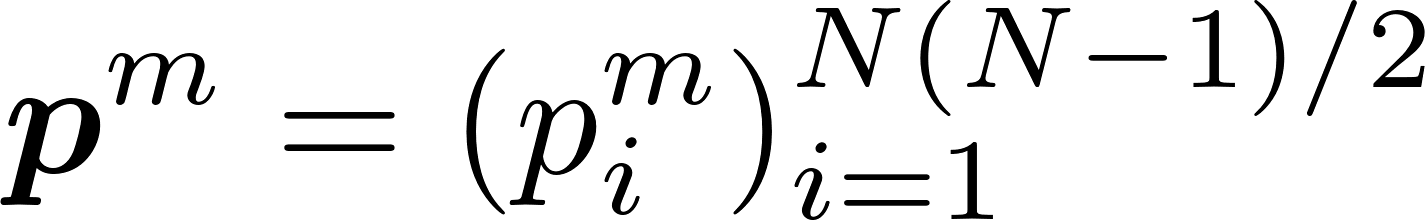 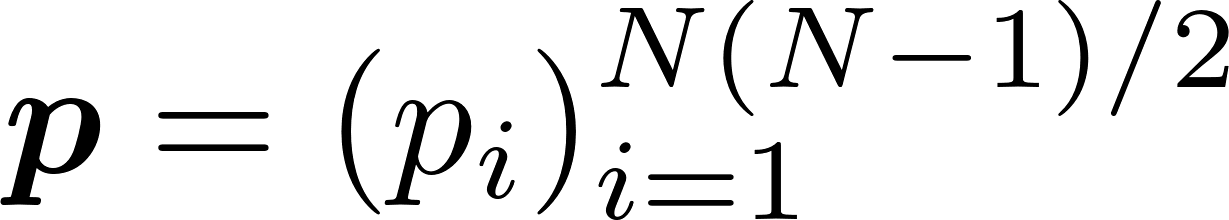 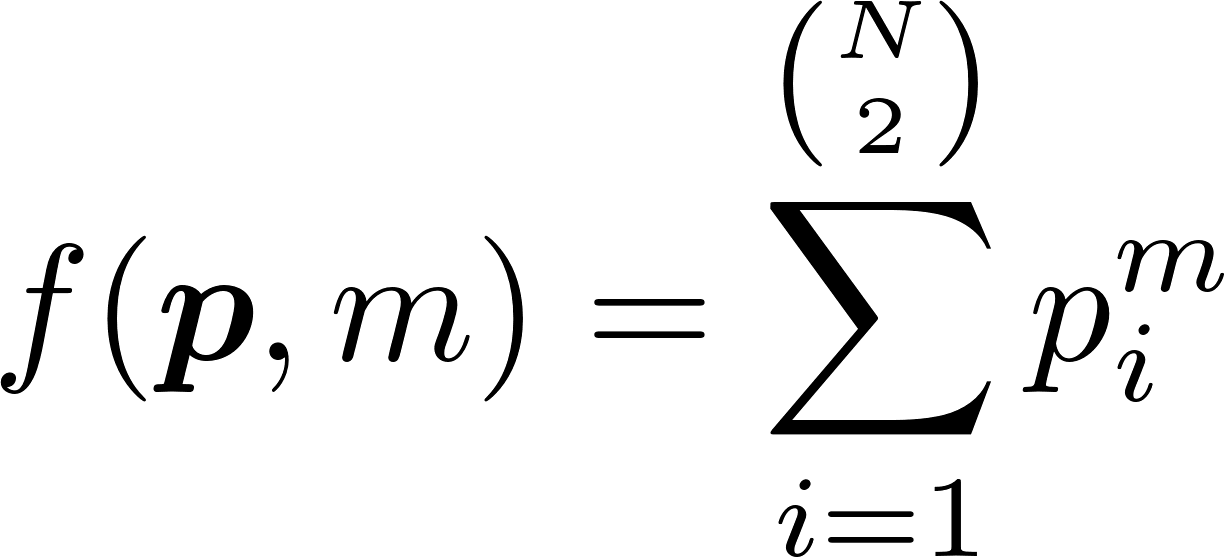 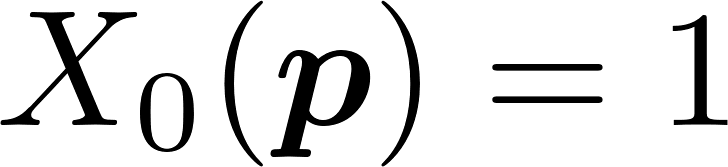 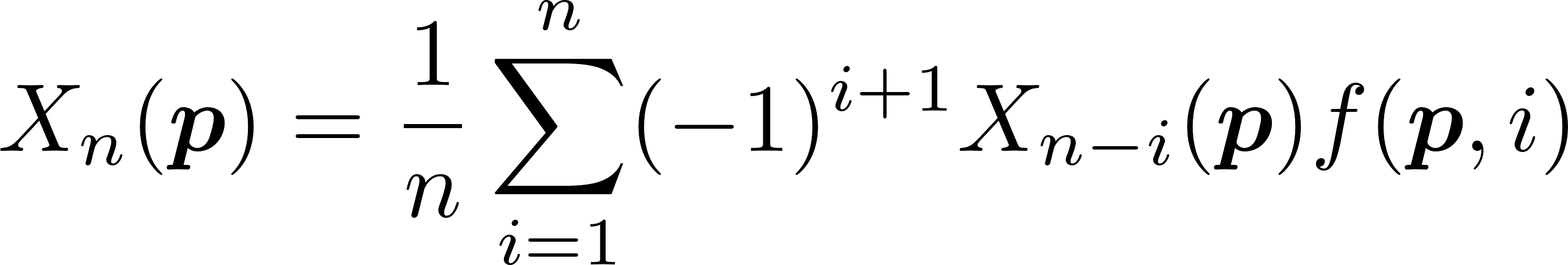 Performance
We implement the equation in a iteration-based manner inspired by the optimization of computing Fibonacci numbers.
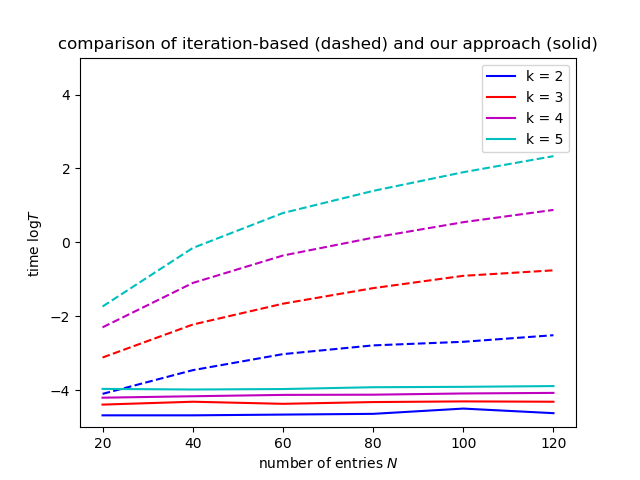 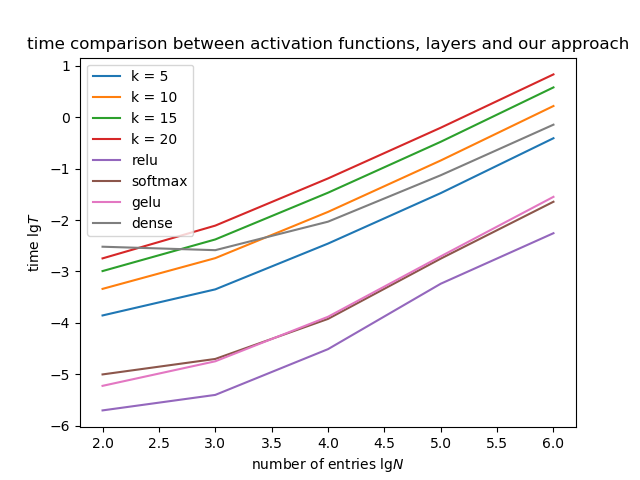 Algorithm
We choose Proximal Policy Optimization (PPO) for each agent.
We adversarially train the defender and attacker.
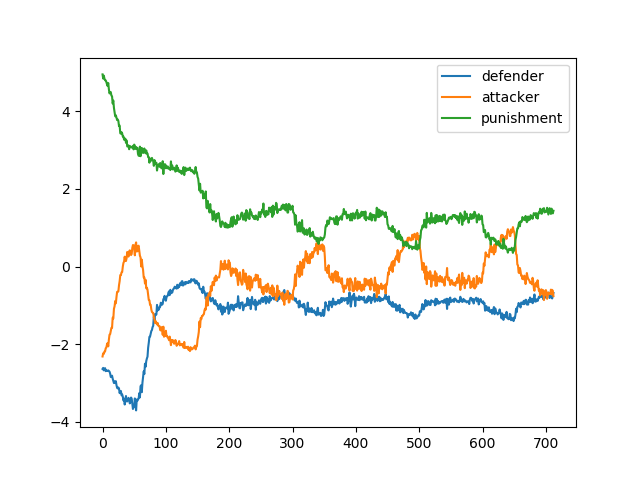 Future Work
Test the rl-trained attacker/defender against other (random, rule-based) defender/attacker.
Derive a direct expression for the normalizer           .
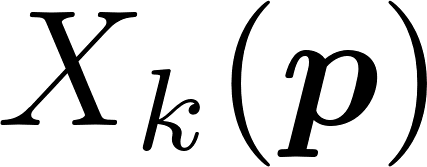 Thank you.